GLOSSARY UNIT 1 PREHISTORY
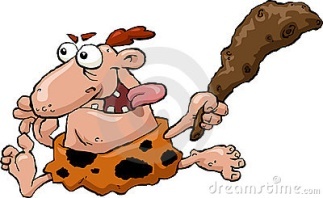